Pelatihan Certified Contact Center Manager (CCCM)
Date/Location
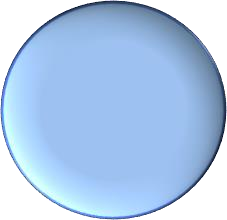 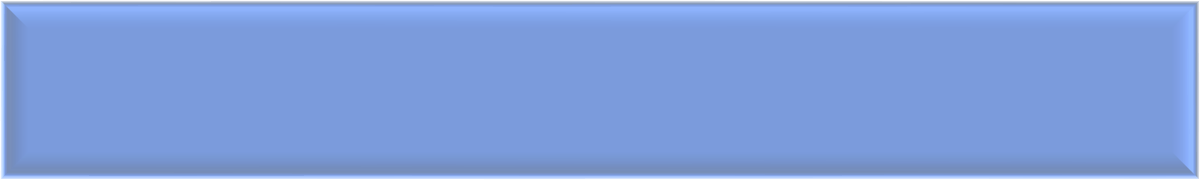 1
EXCEPTIONAL SERVICE
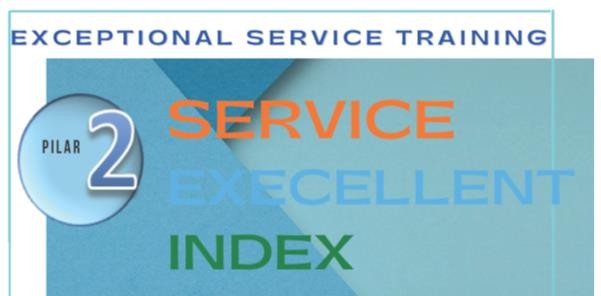 Atribut dan metode Pengukuran  kualitas layanan Agent CallCenter
Menentukan atribut dan bobot penilaian
Memahami atribut produk knowledge dan solution
dalam penilaian kemampuan Hardskill  dari sebuah layanan Call Center
Memahami atribut listening ,Non verbal ,Verbal Soft  skill
01
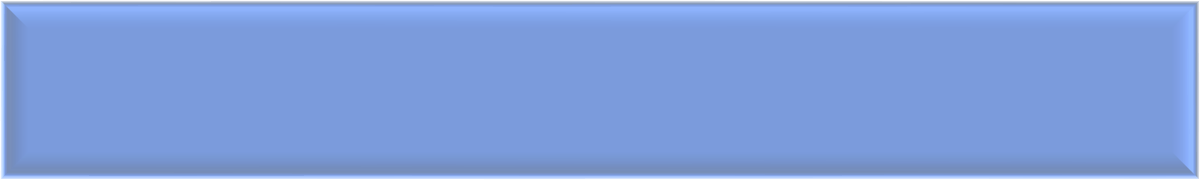 Atribut dan metode Pengukuran layanan
Standard Greeting Call Centre
Hard Skill
Soft Skill
50%
20%
30%
Atribut Listening Skill
Atribut Produk Knowledge
100%
40%
Atribut Solution
Atribut Non Verbal Skill
20%
Atribut Verbal Skill
40%
02
Standard Greeting Call Centre
03
Standard Greeting Call Centre
04
Standard Greeting Call Centre
05
Standard Greeting Call Centre
06
Hard Skill Score
07
Hard Skill Score
08
Hard Skill Score
Nilai 50 = jika CSO menanyakan secara spesifik kebutuhan/kondisi yang  Customer inginkan dari produk/jasa yang Customer butuhkan
Nilai 50 = CSO menanyakan profil Customer
Nilai 0 = jika seharusnya menanyakan tapi tidak dijalankan ,
jika tidak diperlukan salah satunya contoh tidak perlu menanyakan Profil  tapi CSR menjalankan menanyakan kebutuhan nsbh maka dianggap 100
09
Hard Skill Score
10
Hard Skill Score
kemampuan penguasaan produk knowledge /prosedur dan cara menyampaikan dgn baik dengan  jelas dan sistematis ,bila tentang Promo gunakan penjelasan (definisi,periode,mekanisme,Tnc)  Hindari penjelasan berbelit2 sehingga nsbh tidak jelas/kurang mengerti sehingga menanyakan  kembali hal yg sama ( umumnya karena kurang penguasaan produk/prosedur)
11
Hard Skill Score
12
Hard Skill Score
13
Soft Skill
14
Soft Skill
Soft Skill
15
Soft Skill
16
Soft Skill
17
Soft Skill
18
Soft Skill
19
Soft Skill
20
Soft Skill
21
Soft Skill
22
Soft Skill
23
Soft Skill
24
Soft Skill
25
Profil Trainer
Specialist on Customer Service Professional, Customer Service Architecture, &
Service Excellent
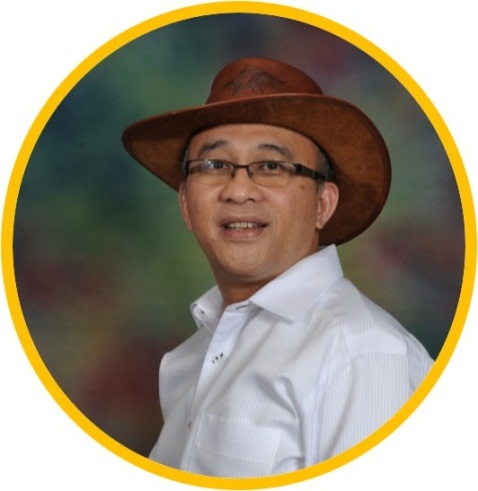 2019 – Present / CEO & Founder / Jakarta International Customer Service Institute
2010 – Present / Senior Lecturer / London School of Public Relation
2006-2010 / Senior Trainer / PT Smart-Telecom
2000-2005 / Industrial Development & Marketing Manager / Mission College International
1996-2000 / Human Resource Manager / International Mail Boxes
Rudyanto HP Manullang,Ph.D
Specialist on Call Centre, Handling Customer Complaint & Exceptional Service
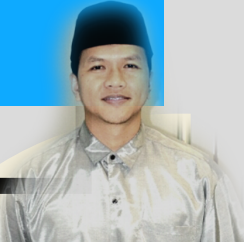 2021 – Persent :Associate Trainer of Jakarta International Customer Service Institute (JICSI)
2018 – Persent :Founder and Owner Satu Archery Owner  Nprmanoz Traditional Archery Store
                          National Trainer of Horsaback Archery
2016 – 2018 :Head of Call Center Dept. Bank Maypada International Tbk.
                      to Lead and Managers the overall operations 7 Support in Call Center Which        
                      consists  of Quality Assurance, Knowledge Management, operation performance & 
                      Data Analytics,System & Technology development & People development
2014 – 2016 :Quality Assurance Manager PT. BANK UOB INDONESIA, Tbk 
2012 – 2014 :Call Center Manager PT BANK UOB INDONESIA, Tbk 
2008 – 2012 :Kepala Bidang Layanan Halo BCA Contact Center Trainer and Creator Service Culture; Five Star Service; Ice Burning ‘Internal Auditor Halo BCA PT. Bank Central Asia Tbk
Normandi Yusuf
26
Training Catalog
Certified Customer Service Professional (CCSP) for Staff
Customer Service Professional for Supervisor 
Customer Service Professional for Manager 
Customer Experience Professional 
Customer Service for Contact Centre Agent 
Social Media & Customer Service Professional 
Telesales for Customer Service Professional 
Training Customer Satisfaction Survey Professional 
Servant Leadership 
3 Days Developing Leadership Skills for Manager
Customer Service Quality Assurance for Contact Centre
Public Speaking for Customer Service 
Presentation Skill for Customer Service
Paket A : Customer Service Frontline Retailer Store
Paket B: Customer Service Passionate For Retailer Store
16. Paket C: Customer Service For Retail Forecasting
17. Customer Service for Hospital & Health Care Industry
18. Customer Experience Management
19. Customer Service For Aparatur Sipil Negara 
20. Customer Centricity Organization 
21. Customer Service & Customer Relationship Management
22. Customer Service Call Centre
23. Customer Service Live Chat
24. Customer Service for Internal Organization 
25. Customer Service Professional untuk Pengelola Toko 
26. Crisis Management in Public Relations
27. Social Media Corporate Branding
28. Social Media Specialist 
29. Leadership Training for Team Leader & Supervisor
30. Certified Contact Center Manager (CCCM)
31. Certiied Marketing Research Professional
32. Social Media Combo
33. Growth mindset Learning & Growth for Teams
34. Coaching Customer Service Skills Training
35. Coaching Skills for Manager & Supervisor Training
27